Phylum:-Zygomycota
تضم هذه الشعبة صفين هما:-
Class:-Trichomycetes
يضم مجموعة صغيرة من الفطريات يتطفل معظمها داخل القناة الهضمية لمفصليات الارجل مثل ابو الالف قدم millipedesويرقات حرشفية الاجنحة.
Class:-Zygomycetes
يضم عدد كبير من الفطريات تتميز بما يلي-
1-الغزل الفطري غير مقسم بحواجز عرضية
2-تتكاثر لاجنسيا بتكوين ابواغ sporesغير متحركةaplanosporesتتكون داخل علب(حوافظ)سبوريةsporangiospore
3-التكثر الجنسي يكون بتكوين بوغ لاقحي يعرف Zygospore
ناتج عن تزاوج حوافظ مشيجية غير متميزة.
4-جدار الخلية الفطرية يحتوي على glucan &chitosan
الاهمية البيئية:-
معظمها مترممات اجبارية تساهم في تحليل المواد العضوية المعقدة
-قسم منها يتطفل على الحشرات وخاصة الذباب المنزلي 
Entomophthorales fungi
-بعضها يتعايش مع جذور بعض النباتات مكون جذور فطرية اشهرها الجنس Glomus
-يستغل بعضها تجاريا في انتاج الاحماض العضوية والكحولات
يضم هذا الصف عدة رتب من اهمها :-
Order:-Mucorales
Ordre:-Entomophthorales
Order:-Zoopagales
Order:-Mucorales
*معظمها فطريات رمية على المواد العضوية (النباتية والحيوانية) المتحللة
*بعضها يستغل في انتاج الاحماض العضويه Succinic acidوFumaric acid وOxalic acid
                  *بعضها متطفلات ضعيفة على ثمار الخضروات والفاكهة المخزونة مثل Rhizopus stolonifer
*بعضها يسبب تعفن ازهار وثمار الخضروات مثل Choanephora cucurbtariumوبعضها يصيب الانسان
مثل Absidia corymbifera
*الحوافظ السبوريةSporangiaقد تكون بهيئة انتفاخ كروي يتكون في طرف حامل السبورانجيا (يحتوي في الداخل على انتفاخ يسمى عويمد Columella)عبارة عن انبعاج الجدار الفاصل بين حامل العلبة والعلبة
تضم عدد كبير من الابواغ
*في بعض الاجناس يختزل عدد الابواغ الى بوغ واحد وفي هذه الحالة يندمج جدار الحافظة مع جدار البوغ وتسمى في هذة الحالة Sporangiola كما في الجنس Blaksleaاو تصطف الابواغ(السبورات) بشكل طولي داخل كيس عديم العويمد وتسمى في هذه الحالة Merosporangiaكما في الفطر
Syncephalastrum racemosum
اهم العوائل التابعة لهذه الرتبة :-
 Family:-Mucoraceae
اهم الصفات العلب السبورية تكون دائرية الشكل تحوي على عويمد اهم الاجناس هي:-
 genus:-Mucor
يتواجد في جميع انحاء العالم وهو جنس واسع الانتشار في التربة والمواد العضوية ,العلب السبورية كروية محمولة على حوامل متفرعة او غير متفرعة –لا يحتوي على اشباه جذور اغلب الانواع متباينة الثالوس Heterothalic من اشهر الانواع M.mucedo
وM.spinosa
Genus:-Rhizopus
يوجد في التربة وعلى الثمار وعلى جميع انواع المواد المتفسخة ومن الملوثات المهمة في المختبر –اهم مايميز هذا الجنس وجود اشباه الجذور Rhizoidو المدادات Stolone,هي عبارة عن خيوط فطرية هوائية تنمو الى الخارج-اهم الانواع 
    Rhizopus stolonifer
Mucor
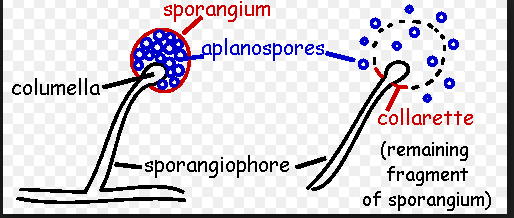 Family:-Choanephoraceae
تنتشر افراد هذه العائلة في المناطق الحارة اهم الانواع التابعة لها Choaenophora cucrbitarumالمسبب لتعفن ازهار وثمار القرعيات يتميز بتكوين علب سبوريةsporangiaمتدلية من حامل العلبة كما يكون حويفظات صغيرة Sporangiolaتحمل سبور واحد او عدد قليل من السبورات –تتميز السبورات بكونها داكنة اللون تحمل زوائد خيطية على الاطراف
Order:-Entomophthorales
تضم عدد من الفطريات التي تعيش بصورة رئيسية كمتطفلات على الحشرات وقسم منها يترمم على بقايا الحشرات والحيونات الاخرى كالضفادع وغيرها.بعضها يسبب امراض خطرة للانسان مثل Basidiobolus ranarum
اشهر الانواع التابعة للرتبة هو
  Entomophthora musca
يصيب الذباب المنزلي ويتميز بتكوين علب سبورية وحيدة السبور تحمل على حوامل سميكة –تنطلق العلب من الحوامل بعنف